Perkins Update
September 14, 2021
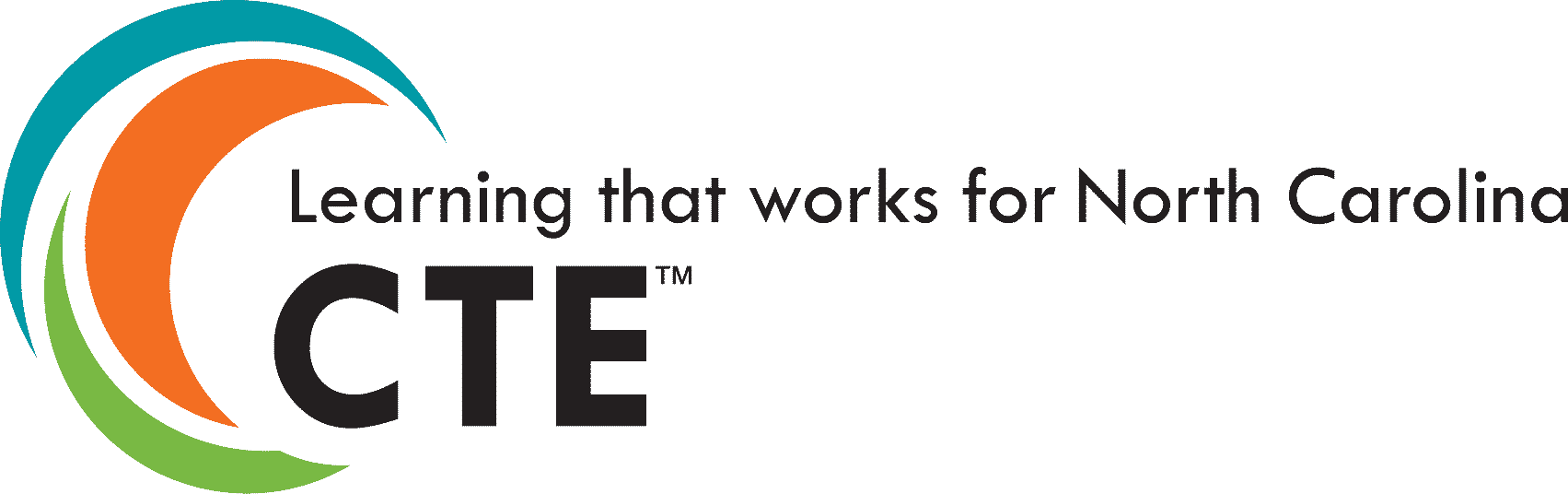 Team Perkins
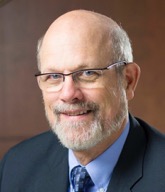 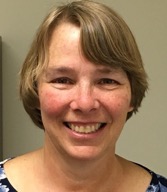 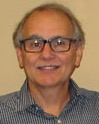 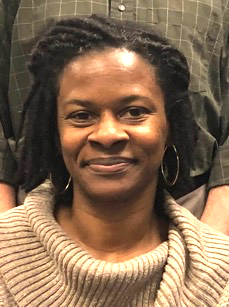 Bob Witchger
Patti Coultas
Tony Reggi
Darice McDougald
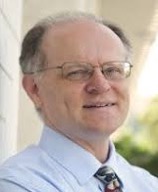 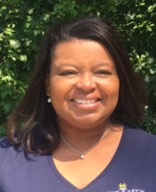 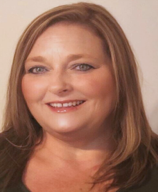 Michelle Lair
Mary Olvera
Chris Droessler
[Speaker Notes: Dr. Bob Witchger 
919-807-7126
WitchgerB@nccommunitycolleges.edu

Dr. Tony R. Reggi
919-807-7131
ReggiA@nccommunitycolleges.edu

Patti Coultas
919-807-7130
CoultasP@nccommunitycolleges.edu

Dr. Mary Olvera
919-807-7120
OlveraM@nccommunitycolleges.edu

Michelle Lair
919-807-72227
LairM@nccommunitycolleges.edu

Chris Droessler 
919-807-7068
DroesslerC@nccommunitycolleges.edu

Darice McDougald
919-807-7219
McDougaldD@nccommunitycolleges.edu]
Purpose of Perkins
Develop more fully the academic knowledge and technical and employability skills of secondary education students and postsecondary education students who elect to enroll in CTE programs and programs of study
[Speaker Notes: The Strengthening Career and Technical Education for the 21st Century Act reauthorized and updated the Carl D. Perkins Career and Technical Education Act of 2006 to become the current Carl D. Perkins Career and Technical Education Act of 2006 as amended by the Strengthening Career and Technical Education for the 21st Century Act (Perkins V)


This updated act stresses:
-  Academic, Technical, and Employability Skills 
- Funding Secondary and Postsecondary CTE 
- Focusing on  Students who elect to enroll in CTE Programs of Study]
Promising Practice Video 2021
Wayne Community College
New pediatric simulator

https://www.ncperkins.org/video/video.php?v=Wayne-2021&y=2021

See all the videos:
https://www.ncperkins.org/video/
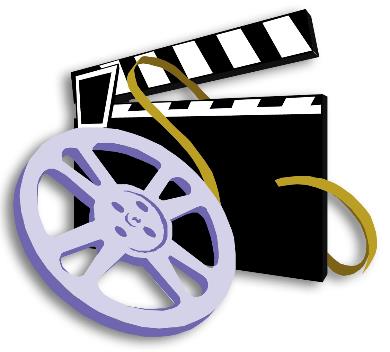 [Speaker Notes: August 2021
Wilson
Wilkes

September 2021
Wayne
Vance-Granville

October 2021
Stanly
Southeastern

November 2021
South Piedmont
Rowan-Cabarrus

Rockingham
Robeson
Pitt-Martin
Pamlico
Nash
Mayland
Lenoir
Johnston
James_Sprunt
Halifax
Gaston
Forsyth
Fayetteville
Edgecombe
Durham
Davidson
Craven
Coastal_Carolina
Central_Piedmont
Carteret
Cape_Fear
Caldwell
Brunswick
Blue_Ridge
Beaufort
AB_Tech]
Perkins Update - Agenda
Promising Practice Videos
Career Pathway Systems
CORD
ESAP
Mid-Year Reviews
Upcoming events
Announcements
Career Pathway Systems
Building Career Pathways Beyond
9-14 Programs of Study
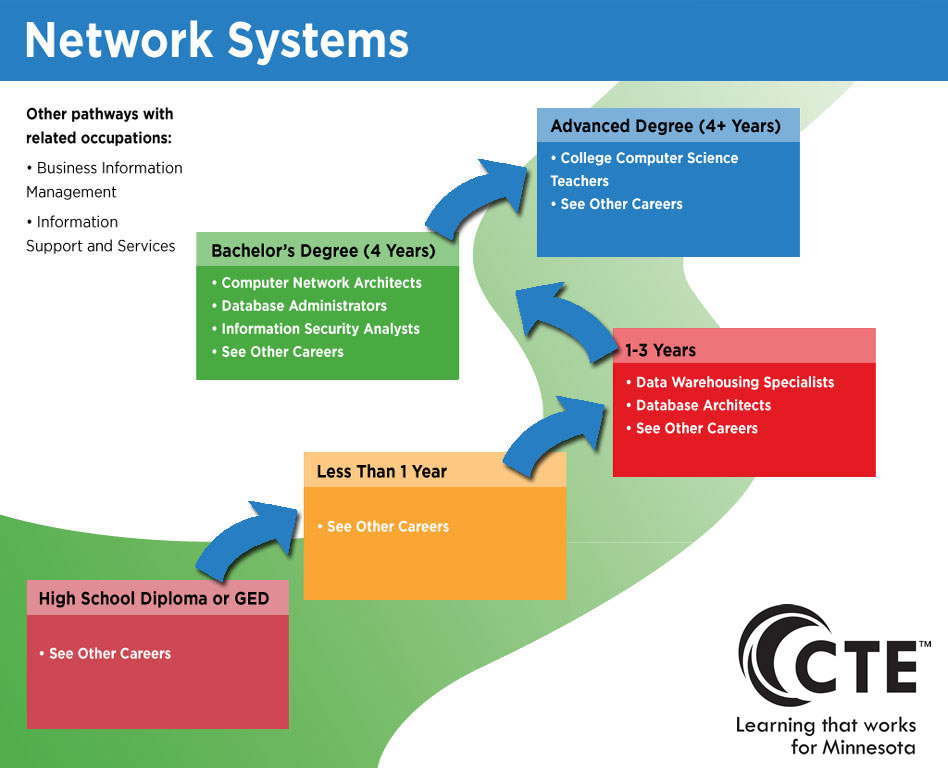 Career Pathway Systems
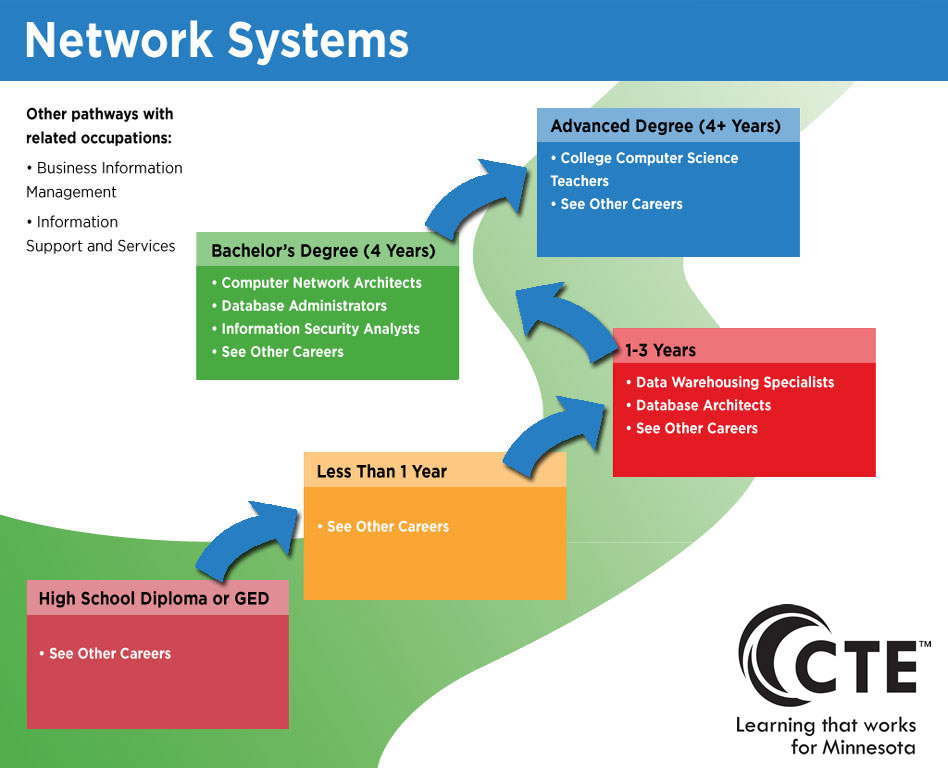 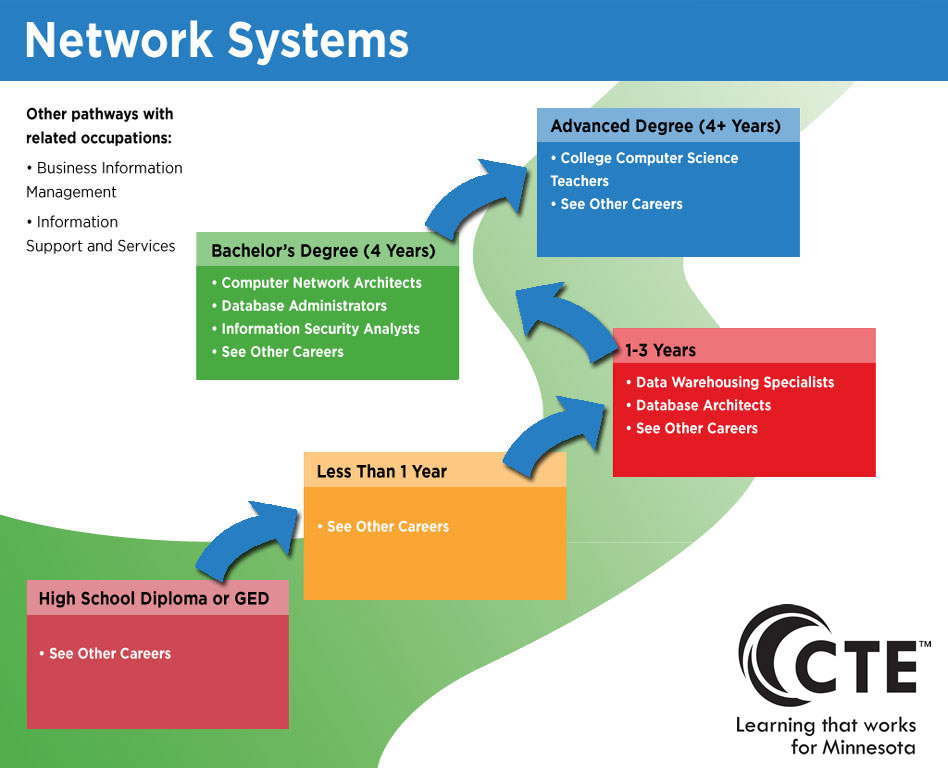 Career Pathway Systems are about the coordination of people and resources.
[Speaker Notes: Career Pathway Systems are about the coordination of people and resource.
Within education, it includes the k-12 system, postsecondary education, and in particular the career and technical education services provided within and across program providers.]
Perkins V and WIOACareer Pathway Systems
WIOA includes an updated definition and overarching framework for the implementation of career pathways. Defined as a combination of rigorous and high-quality education, training, and other services to assist youth and adults with acquiring marketable skills and industry recognized credentials.
[Speaker Notes: WIOA includes an updated definition and overarching framework for the implementation of career pathways. Defined as a combination of rigorous and high-quality education, training, and other services that:]
Career Pathway Systems
Education and Training
Assist Youth and Adults 
Better Alignment of Education,Training, and Employment 
Coordination with Human andSocial Services among public agencies 
Collaboration with Employers
High School
WIOA TItle II
Community College
University
Human and Social Services
Student Services
Voc Rehab
Department Social Services
Stakeholders
[Speaker Notes: Career Pathways to assist youth and adults with acquiring marketable skills and industry recognized credentials through a better alignment of education, training and employment, and human and social services among public agencies and employers]
Perkins Career Pathway Systems
Planning Career Pathway Systems initially included White House National Economic Council, Office of Management and Budget and 13 federal agencies.
[Speaker Notes: Planning Career Pathway Systems initially included White House national economic council, office of management and budget and 13 federal agencies.]
Perkins V Career Pathway Systems
Pathways provide for a customer-centered approach to training and education and include programs such as: 
Adult Basic Education
Occupational Training
Postsecondary Education
Career and Academic Advising 
Student Support Services
[Speaker Notes: Career pathways can offer an efficient customer centered approach to training and education by connecting the necessary adult basic education, occupational training, postsecondary education, career and academic advising, with student support to prepare help individuals obtain and progress in a career.]
Perkins V Career Pathway Systems
Align Industry Skills Needs in the state and regional economy
Prepare individual for secondary and postsecondary options including apprenticeship
Include Counseling and Support to individual in achieving their education and career goals
[Speaker Notes: A.	Aligns with the skill needs of industries in the economy of the state or region 
B.	Prepares individuals to be successful in any of a full range of secondary and postsecondary options, including registered apprenticeship 
C.	Includes counseling to support an individual in achieving their education and career goals]
Perkins VCareer Pathways Systems
Appropriate education programs offered concurrently within and in the same context as workforce preparation activities and training for specific occupations or occupational clusters
Organizes Education, Training and other Services to meet the particular needs of the individual in a manner that accelerated the education and career advancement of the individual
Enables attainment of secondary school diploma or equivalent, and at least one recognized postsecondary credential
Helps individual enter and advance in a specific occupation or occupational cluster
[Speaker Notes: D.	Appropriate education offered concurrently with and in the same context as workforce preparation activities and training for a specific occupation or occupational cluster 
E.	Organizes education, training, and other services to meet the particular needs of the individual in a manner that accelerates the educational and career advancement of the individual to the extent practicable 
F.	Enables the individual to attain a secondary school diploma or it recognized equivalent, and at least one recognized Postsecondary credential 
G.	Helps the individual enter and advance in as specific occupation or occupational cluster]
Perkins V Career Pathway Systems
Provide for greater Efficiency and Transparency to the routes from Adult Education, non-credit training, other starting points to credentials recognized by industry and postsecondary education institutions
[Speaker Notes: Pathways are designed to bring greater efficiency and transparency to the routes from adult education programs, non-credit training, or other starting points to credentials recognized by industry and postsecondary education institutions]
Perkins VCareer Pathways
Enable individuals to progress through a modular system of postsecondary credential that build upon each other leading to further credentials and improved employment prospects
[Speaker Notes: Career pathways enable individuals to progress through a modular system of postsecondary credentials that build upon each other, leading to further credentials and improved employment prospects.]
Six Elements of Career Pathways
1.  Build cross-agency partnerships with clarifying roles 
Partnerships are at the heart of pathway systems and include
Political Leaders, Employers, State and Local Education Providers, 
Human Services, Workforce Development Boards, Community Colleges,
Adult Basic Education Providers, Economic Development, 
Community Based Organizations
[Speaker Notes: Six elements of Career Pathways 

1.	Build cross-agency partnerships with clarifying roles 
a.	Partnerships are at the heart of pathway systems and include political leaders, employers, state and local education providers, human services, workforce development boards, community colleges, adult basic education providers, economic development and community based organizations]
Six Elements of Career Pathways
2. Identify Industry Sectors and Engage Employers 
Real labor market information and active employer involvement are sought to ensure training and education programs meet the skill and competency needs of local employers.
Engaged employer involvement across the education and training spectrum have demonstrated better employment and earning outcomes for participants
[Speaker Notes: 2.	Identify industry sectors and engage employers 
a.	Real labor market information and active employer involvement are sought to ensure training and education programs  meet the skill and competency needs of local employers.  Engaged employer involvement across the education and training spectrum have demonstrated better employment and earning outcomes for participants]
Six Elements of Career Pathways
3. Design education and training programs
Career pathways provide a clear sequence of education courses and credentials that meet the skill needs of high-demand industries.
Key design features include contextualized curricula, integrated basic education and occupational training, career counseling, support services, assessments, and credit transfer agreements that ease entry and exit and promote credential attainment.
[Speaker Notes: 3.	Design education and training programs 
a.	Career pathways provide a clear sequence of education courses and credentials that meet the skill needs of high-demand industries. Key design features include contextualized curricula, integrated basic education and occupational training, career counseling, support services, assessments, and credit transfer agreements that ease entry and exit and promote credential attainment.]
Six Elements of Career Pathways
4. Identify funding needs and sources
Innovative funding strategies that braid funds from a variety of public and private sources are essential as pathways develop 
Career Pathways blend and align services from different governmental agencies to support the individuals successful completion
[Speaker Notes: 4.	Identify funding needs and sources 
a.	Innovative funding strategies that braid funds from a variety of public and private sources are essential as pathway approached blend and align services from different governmental agencies to support the individuals successful completion]
Six Elements of Career Pathways
5. Align policies and programs
Career pathway programs require significant alignment among workforce, education, and human services to ensure individuals can move seamlessly from school to work and earn in-demand credentials.
[Speaker Notes: 5.	Align policies and programs 
a.	Career pathway programs require significant alignment among workforce, education, and human services to ensure individuals can move seamlessly from school to work and earn in-demand credentials]
Six Elements of Career Pathways
6. Measure system change and performance
Career pathway initiatives define 
Desired system and program outcomes, 
Establish how data will be collected, stored, and tracked  
How shared data will be analyzed  
Assessing ongoing progress toward achieving outcomes
[Speaker Notes: 6.	Measure system change and performance 
a.	Career pathway initiatives define desired system and program outcomes, establish how data will be collected, stored, tracked, and how shared data will be analyzed while assessing progress made toward achieving outcomes]
CORD – Center for Occupational Researchand Development
Pathway Mapping Process 
Business and Industry Leadership Teams – B.I.L.T.
Hope Cotner
[Speaker Notes: https://www.nc-net.info/building-career-pathways/#]
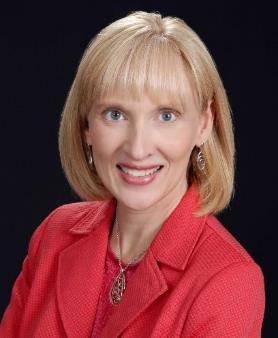 Hope Cotner
President/CEO 
Center for Occupational Research and Development
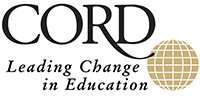 [Speaker Notes: https://www.nc-net.info/building-career-pathways/#

Hope Cotner
President/CEO 
Center for Occupational Research and Development

hcotner@cord.org]
Employability Skills Alignment Project(ESAP)
Wilkes Community College
Employability Skills Alignment Project
video
[Speaker Notes: https://wilkescc-my.sharepoint.com/personal/jasitek917_wilkescc_edu/_layouts/15/onedrive.aspx?id=%2Fpersonal%2Fjasitek917%5Fwilkescc%5Fedu%2FDocuments%2FRecordings%2FESAP%20Wilkes%20Community%20College%2Emp4&parent=%2Fpersonal%2Fjasitek917%5Fwilkescc%5Fedu%2FDocuments%2FRecordings&originalPath=aHR0cHM6Ly93aWxrZXNjYy1teS5zaGFyZXBvaW50LmNvbS86djovZy9wZXJzb25hbC9qYXNpdGVrOTE3X3dpbGtlc2NjX2VkdS9FUVVta0RlZS1sQkNvVGlGNEpCUU43TUJHU245Ty1xejVzamR0dDlSYW5HMndBP3J0aW1lPTA0QWRiUmx1MlVn

Kristen Macemore, our Dean of BPST

Kim Bell
Programs Specialist/Senior Administrative Assistant
Office of Vice President of Instruction
Wilkes Community College
Wilkesboro, NC 28697
336-838-6127]
CTE Programs of Study /Pathways
REMINDER:  
December 18, 2021 
9-14 CTE Pathways Due in Moodle
Elements of a 9-14 CTE Career Pathway
Aligned to labor market needs, which includes engaged employers  
Secondary and postsecondary program of study linkage 
Career advising - to develop an individual plan 
Education and work-based learning offered concurrently with WIOA
Pathway designed to meet individual needs  
Individual earns a postsecondary credential 
Individuals enter and advance in a career

Perkins Sec 3(8) which references WIOA (29 U.S.C. 3102) Sec 3(7)
Mid-Year Review - Reminder
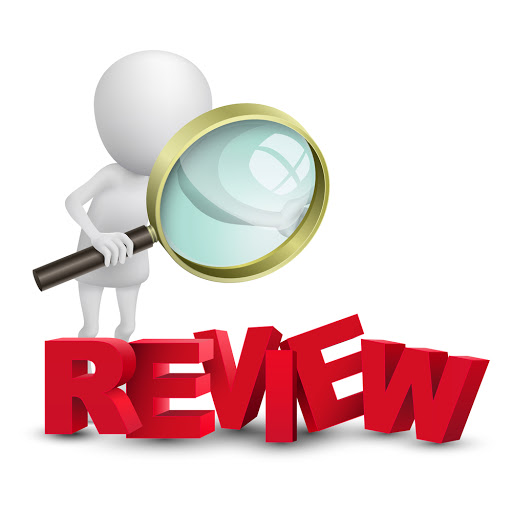 Power Point – 
Update on Activities
Spending
Time Certifications
Semi-Annual Time Certification 

Jan 12, 13, 14, 18, 19, 20, 21, 2022
Mid-Year ReviewsJanuary 12, 2022
Brunswick CC
College of The Albemarle
Halifax CC
James Sprunt CC
Martin & Roanoke-Chowan
Mayland CC
McDowell TCC
Montgomery CC
Piedmont CC
Tri-County CC
Mid-Year ReviewsJanuary 13, 2022
Beaufort County CC
Bladen CC
Blue Ridge CC
Carteret & Pamlico
Mitchell CC
Rockingham CC
Sampson CC
South Piedmont CC
Southeastern CC
Wilson CC
Mid-Year ReviewsJanuary 14, 2022
Caldwell CC and TI
Coastal Carolina CC
Craven CC
Haywood CC
Isothermal CC
Randolph CC
Southwestern CC
Western Piedmont CC
Wilkes CC
Mid-Year ReviewsJanuary 18, 2022
Cleveland CC
Johnston CC
Lenoir CC
Nash CC
Robeson CC
Sandhills CC
Surry CC
Vance-Granville CC
Wayne CC
Mid-Year ReviewsJanuary 20, 2022
Alamance CC
Asheville-Buncombe TCC
Catawba Valley CC
Davidson County CC
Durham TCC
Edgecombe CC
Gaston College
Richmond CC
Stanly CC
Mid-Year ReviewsJanuary 21, 2022
Cape Fear CC
Central Carolina CC
Central Piedmont CC
Fayetteville TCC
Forsyth TCC
Guilford TCC
Pitt CC
Rowan-Cabarrus CC
Wake TCC
Promising Practice Video 2021
Vance-Granville Community College
New program to improve learning for Black and Latin female population

https://www.ncperkins.org/video/video.php?v=Vance-Granville&y=2021

See all the videos:
https://www.ncperkins.org/video/
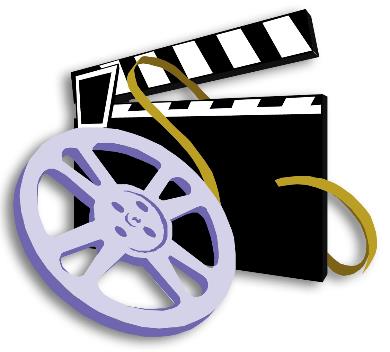 [Speaker Notes: August 2021
Wilson
Wilkes

September 2021
Wayne
Vance-Granville

October 2021
Stanly
Southeastern


South Piedmont
Rowan-Cabarrus
Rockingham
Robeson
Pitt-Martin
Pamlico
Nash
Mayland
Lenoir
Johnston
James_Sprunt
Halifax
Gaston
Forsyth
Fayetteville
Edgecombe
Durham
Davidson
Craven
Coastal_Carolina
Central_Piedmont
Carteret
Cape_Fear
Caldwell
Brunswick
Blue_Ridge
Beaufort
AB_Tech]
NC Advanced Manufacturing CareersAwareness Week
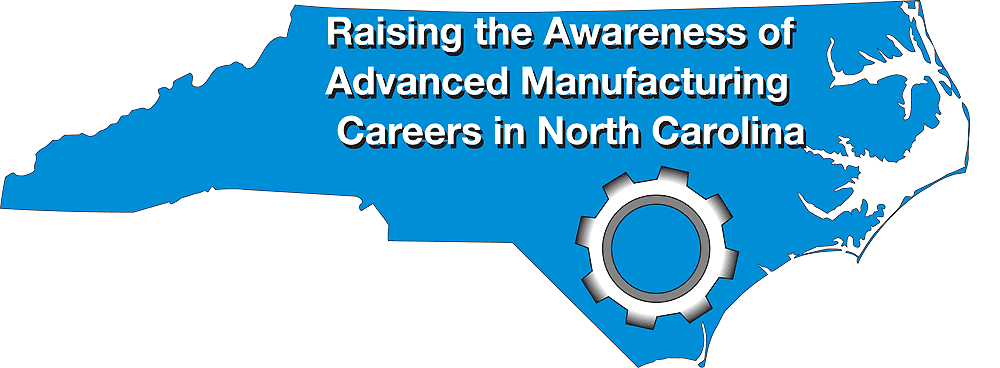 September 27 through October 1, 2021

National MFG Day  - October 1, 2021 (first Friday in October)

Find an event: https://www.creatorswanted.org/find-events/
Register your event https://www.creatorswanted.org/register-event/

MFG Day Resources: https://www.creatorswanted.org/resources/
[Speaker Notes: https://creatorswanted.org/mfgday/]
NC Advanced Manufacturing Careers Awareness Week - September 27 through October 1, 2021
Asheville:  Mathis Electronics, electronics engineering and assembly to manufacturing tour
Charlotte: Centralina Virtual Career Marketplace, MFG Day Job Fair
Davidson:  MSC Industrial Supply (innovative metalworking), virtual tour
Greensboro:  PPG (powder coating industry), virtual event
Greensboro:  Resco Products, open house tours
Mebane: Sandvik Coromant, open house tours
Salisbury:  Power Curbers, virtual event
Sanford:  Mertek Solutions, Inc, open house
Sanford: Cashion Fishing Rods, tour of manufacturing site
Plus many virtual events across the country
[Speaker Notes: https://creatorswanted.org/find-events/]
Leadership Projects
Continuing Projects
Proposed
Cyber Security
Apple Swift
Success Coach training with Student Services
BLET Curriculum Development
EDU Curriculum review and update
Distance Learning meetings
Career Clusters Guide
Addressing gaps in Equity and other statewide CLNA identified gaps
Marketing CTE
CORD
SkillsUSA-NC
Other Ideas?
MOA
MOA = Ensuring accessible education programs for all

Monitoring this fall at Rockingham Community College
Follow-up with 15 colleges who were recently monitored
Talent Response Meetings
Sept 14 at 1:30 Eastern (Craven, James Sprunt, Pamlico, Coastal, Lenoir, Wayne, Carteret)
Sept 20 at 10 am Mountain Area (AB Tech, Blue Ridge)
Sept 21 at 1:30 Piedmont Triad (Forsyth, Surry, Davidson-Davie, Rockingham, Piedmont)
Sept 22 at 10 am River East (Beaufort, Pitt, Martin)
Sept 23 at 9:30 am Centralina (SPCC, RCCC, Stanly, Mitchell, Gaston)
Sept 24 at 10 am - Capital Area (Wake, Johnston)
Contact Alex Doles <dolesa@nccommunitycolleges.edu> for a Zoom link for each meeting.
[Speaker Notes: Contact Alex Doles <dolesa@nccommunitycolleges.edu> for a Zoom link for each meeting.

  
Sept 
13 -    10 am - 11:30 – Triangle South (Central Carolina, Sampson)
14 -     1:30 - 3pm – Eastern (Craven, James Sprunt, Pamlico, Coastal, Lenoir, Wayne, Carteret)
20 -     10 am - 11:30 - Mountain Area (AB Tech, Blue Ridge)
21 -     1:30 - 3pm - Piedmont Triad (Forsyth, Surry, Davidson-Davie, Rockingham, Piedmont)
22 -     10 am - 11:30 - River East (Beaufort, Pitt, Martin)
23 -     9:30 - 11am - Centralina (SPCC, RCCC, Stanly, Mitchell, Gaston)
24 -     10 am - 11:30 - Capital Area (Wake, Johnston)]
Raising the Awareness of Career Pathways Webinars
September 15, 2021 @ 9am
Come explore careers in Paralegal and Legal Assistant

https://register.gotowebinar.com/register/8824784091524847120

See all upcoming and past webinars at https://www.ncperkins.org/presentations/
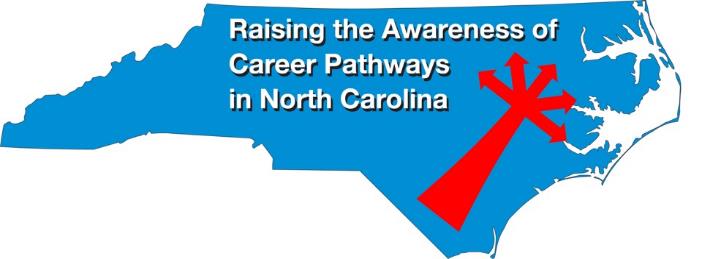 Perkins Updates
2nd Tuesday of the month
9 am
Via GoToWebinar
Find the registration links at NCperkins.org/presentations
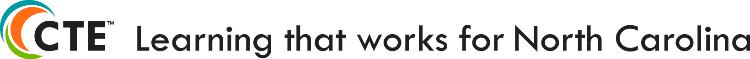 [Speaker Notes: Register now and let the system remind you.]
CTE Training
Training online -  www.ncperkins.org
Perkins Update Webinars - Second Tuesday 
Career Pathways Webinars - Third Wednesday
Additional webinars on popular topics:
CLNA
Programs of Study
Career Pathways 
At your College by request
https://www.ncperkins.org/presentations/
[Speaker Notes: https://www.ncperkins.org/presentations/]
Technical assistance is available
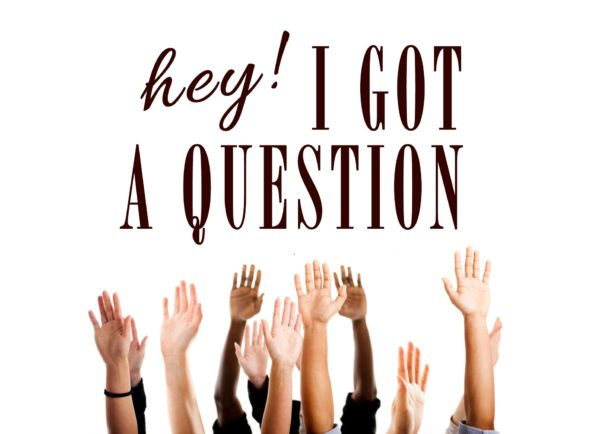 We are here to help! 

Team Perkins is available by phone, email, TEAMS, etc. 

Your CTE Coordinator will be traveling to your college throughout the year.
Perkins/CTE State Staff
Dr. Bob Witchger	Director, Career & Technical Education	WitchgerB@nccommunitycolleges.edu	919-807-7126
Dr. Tony R. Reggi	Coordinator, Career & Technical Education	ReggiA@nccommunitycolleges.edu	919-807-7131
Patti Coultas	Coordinator, Career & Technical Education	CoultasP@nccommunitycolleges.edu	919-807-7130
Dr. Mary Olvera	Coordinator, Career & Technical Education	OlveraM@nccommunitycolleges.edu	919-807-7120
Michelle Lair	Coordinator, CCP and Career & Technical Education	LairM@nccommunitycolleges.edu	919-807-7227
Chris Droessler	Coordinator, Career & Technical Education	DroesslerC@nccommunitycolleges.edu	919-807-7068
Darice McDougald	CTE Administrative Assistant	McDougaldD@nccommunitycolleges.edu	919-807-7219
[Speaker Notes: http://www.ncperkins.org/course/view.php?id=6]